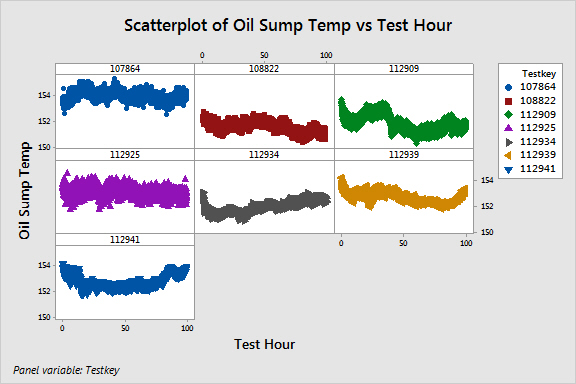 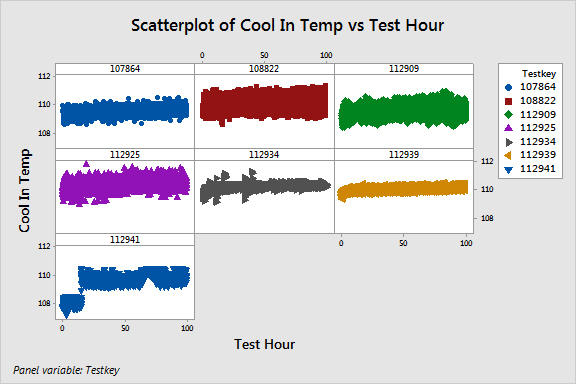 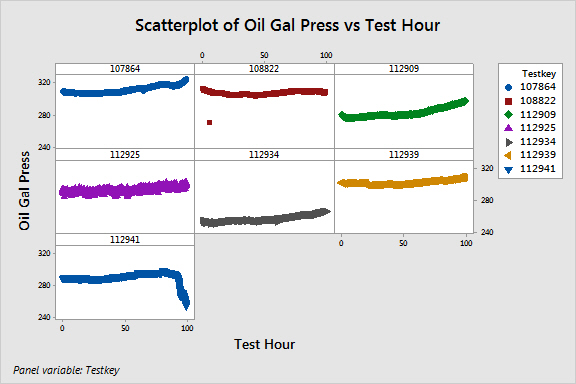 11/17/2015
3
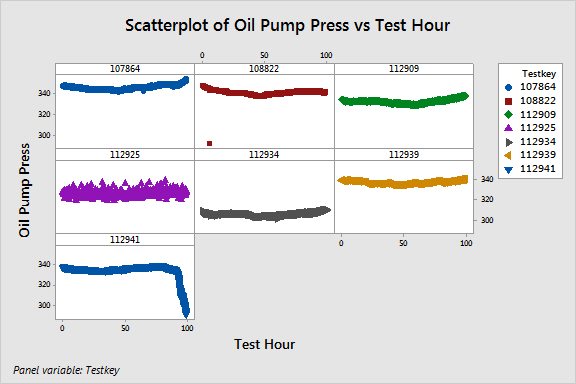 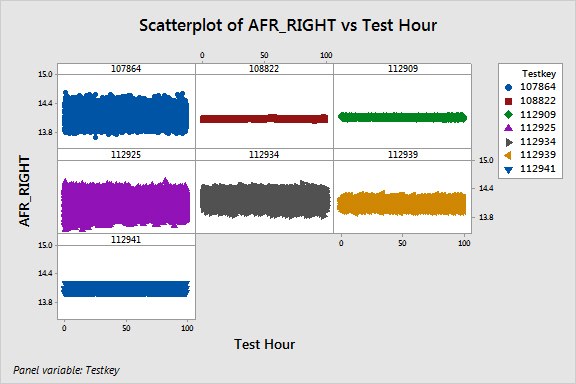 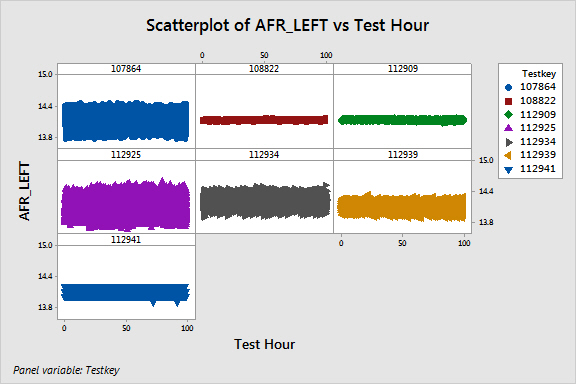 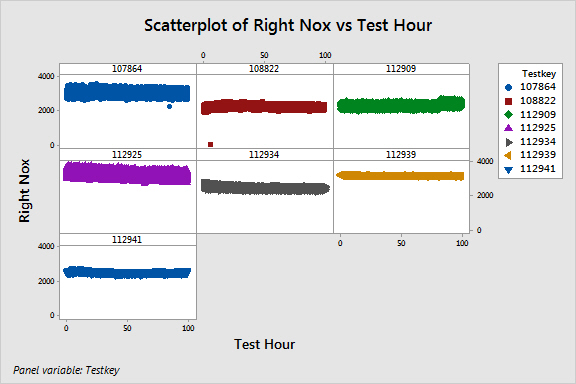 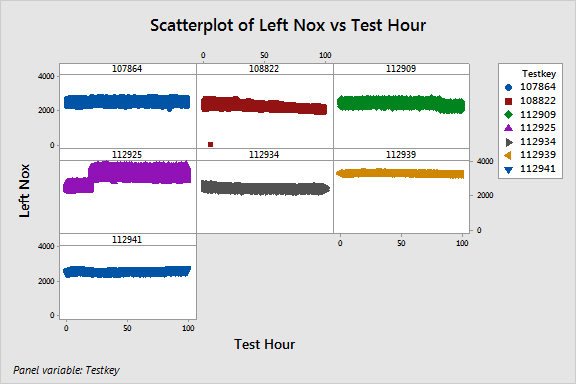 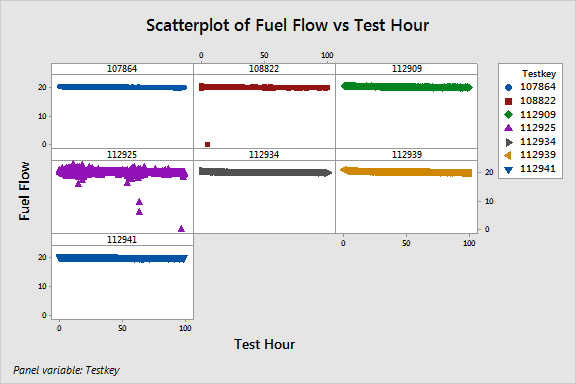 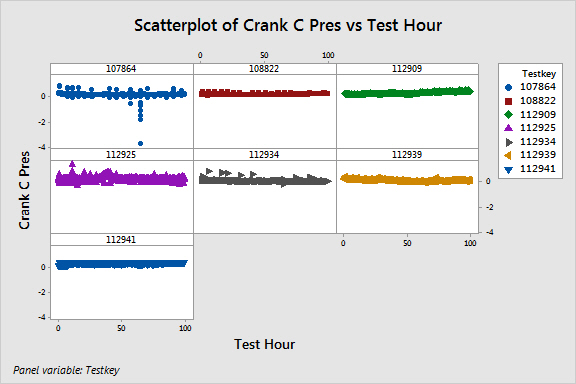 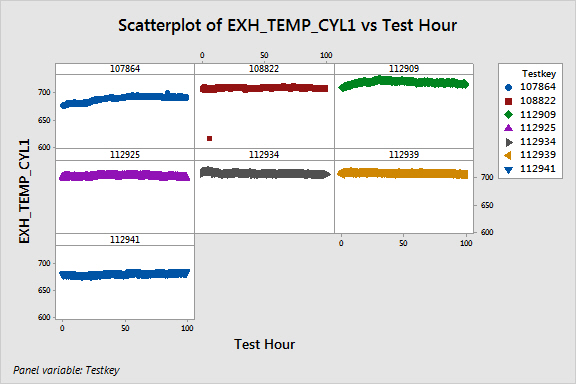 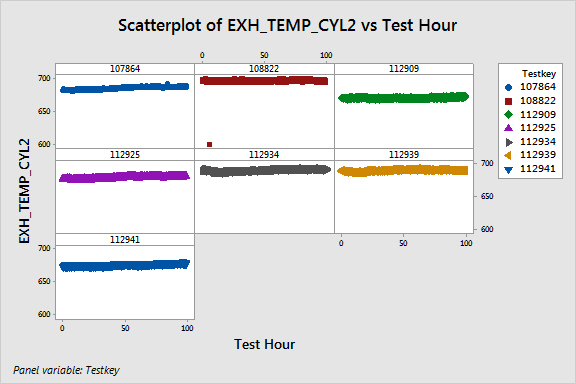 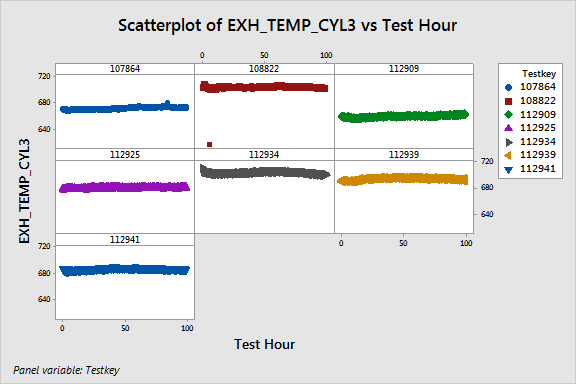 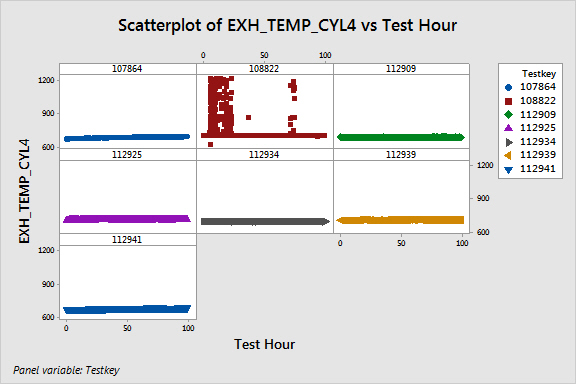 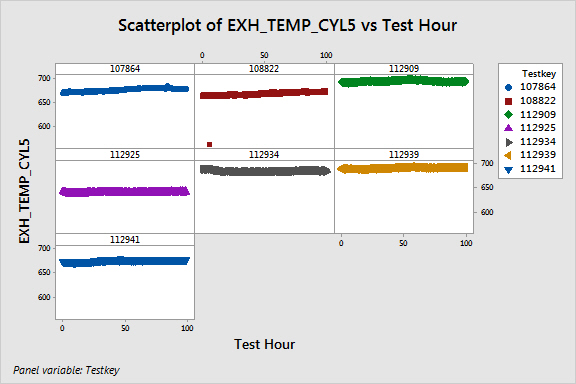 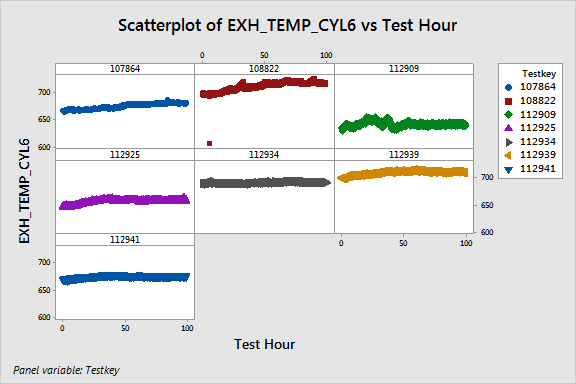 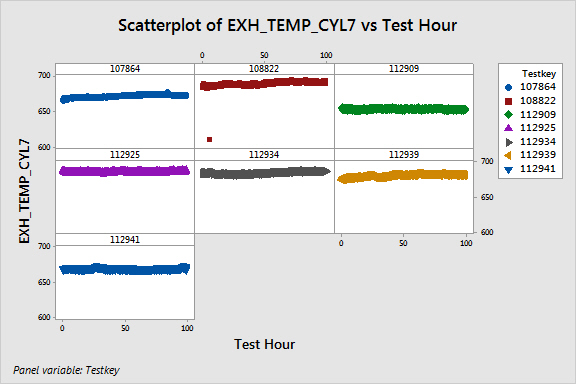 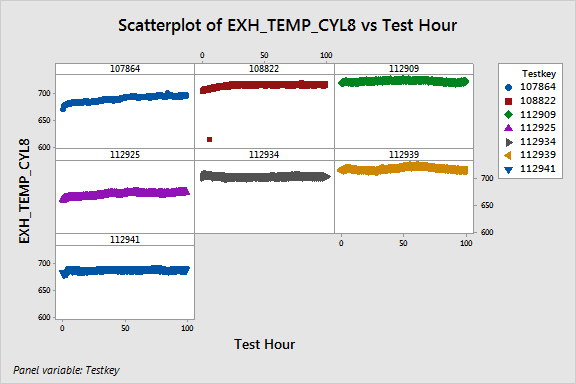 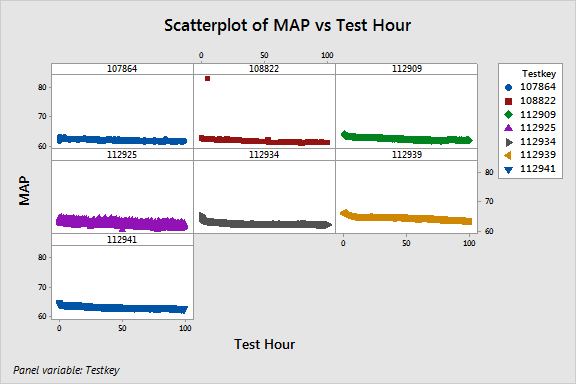